Synchronization,Part I
CS 61: Lecture 2011/20-ish/2023
Multitasking vs. Multiprocessing
Multitasking: A computer has a single CPU that is shared between all processes
A process that is running on the CPU will eventually relinquish control to the kernel voluntarily (via a system call) or involuntarily (via an exception or interrupt)
The kernel’s scheduler then gets to decide which process will run on the CPU next
Processes execute in serial order, but users perceive that processes run in parallel because the scheduling slices are so small
Multiprocessing: A computer has two or more CPUs
Each CPU still runs a single process at a time
However, processes can now truly execute in parallel
On a modern laptop, desktop, server, or smartphone, multicore setups are the default
timer interrupt
timer interrupt
schedule
schedule
schedule
schedule
(1)
syscall
syscall
syscall
timer interrupt
schedule
(2)
(3)
(4)
schedule
syscall
schedule
schedule
Flow of time from the perspective of the leftmost CPU
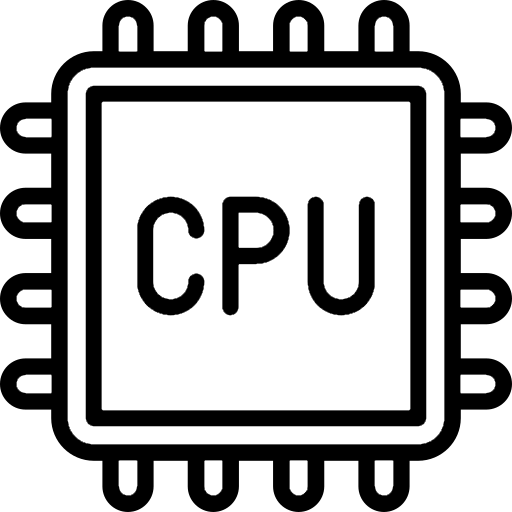 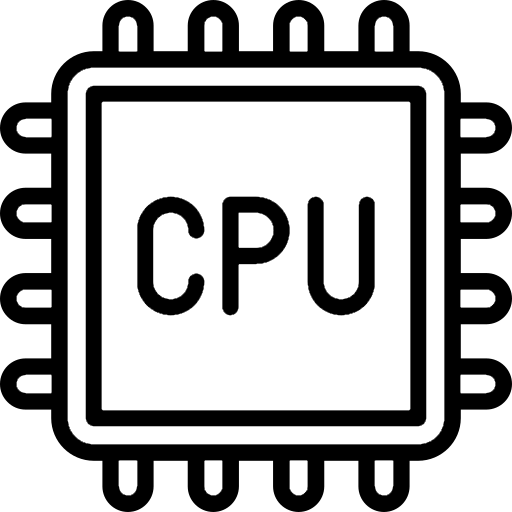 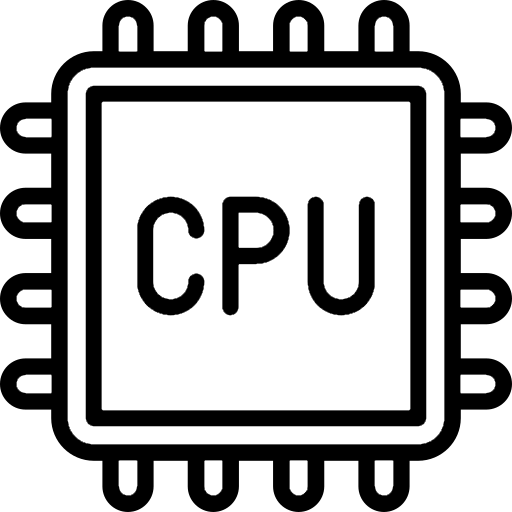 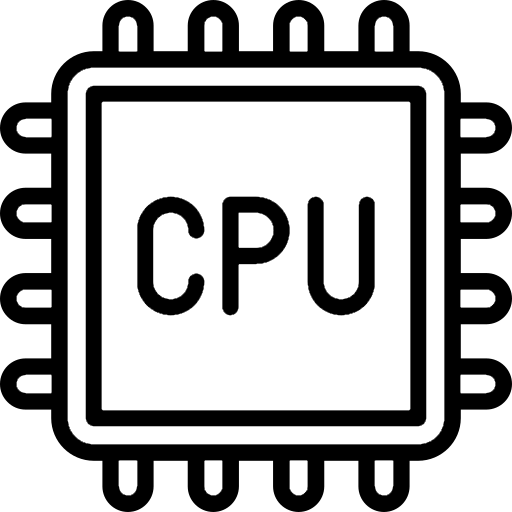 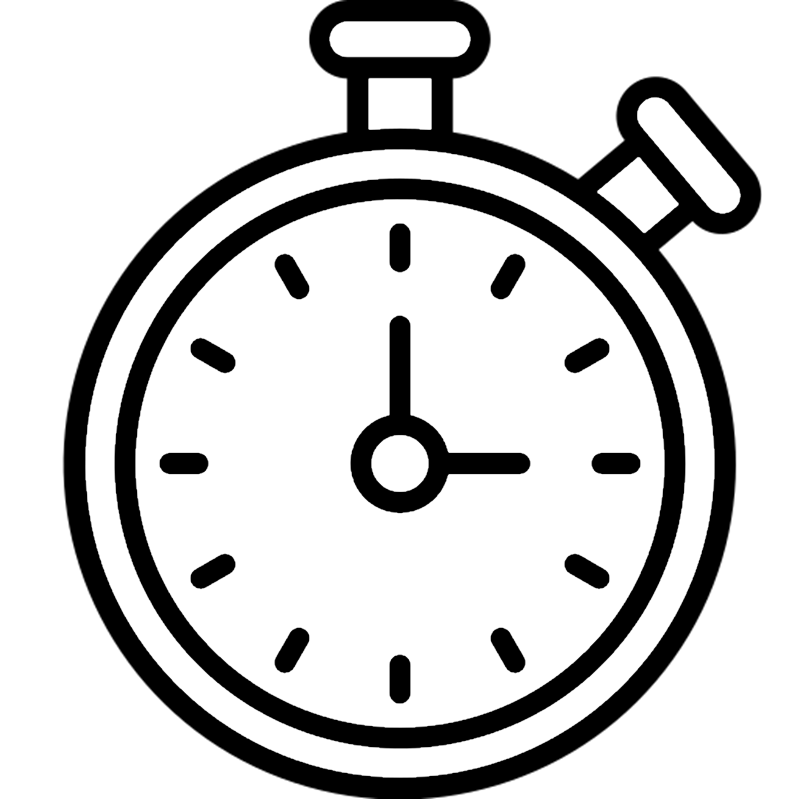 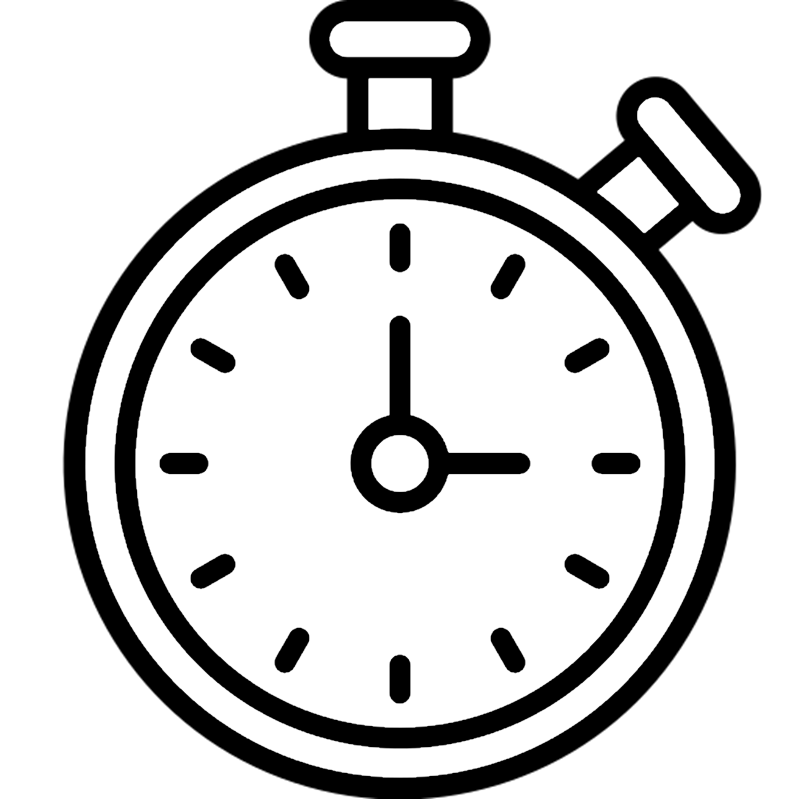 Hardware
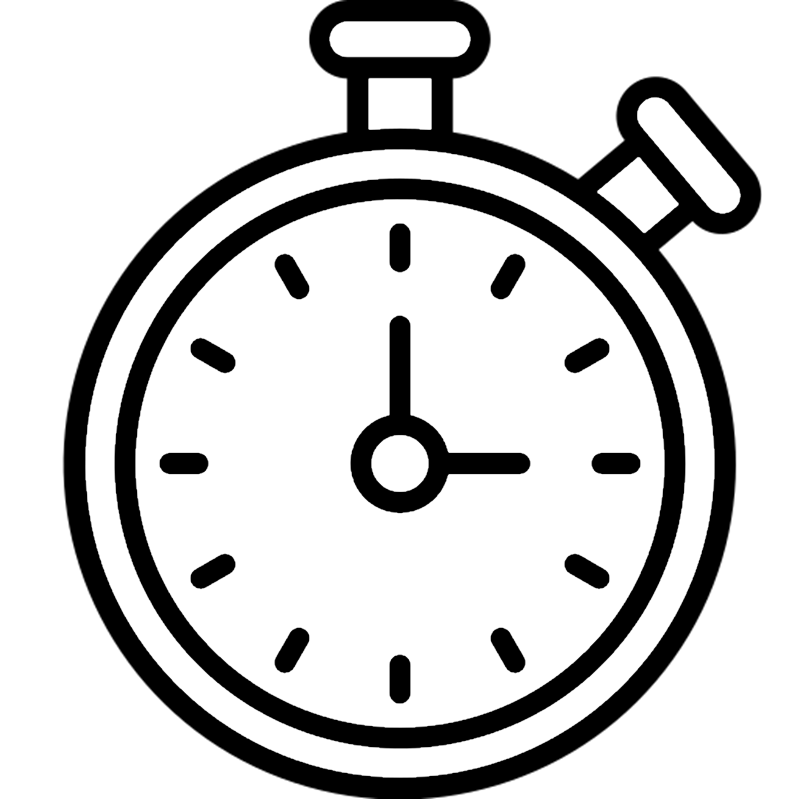 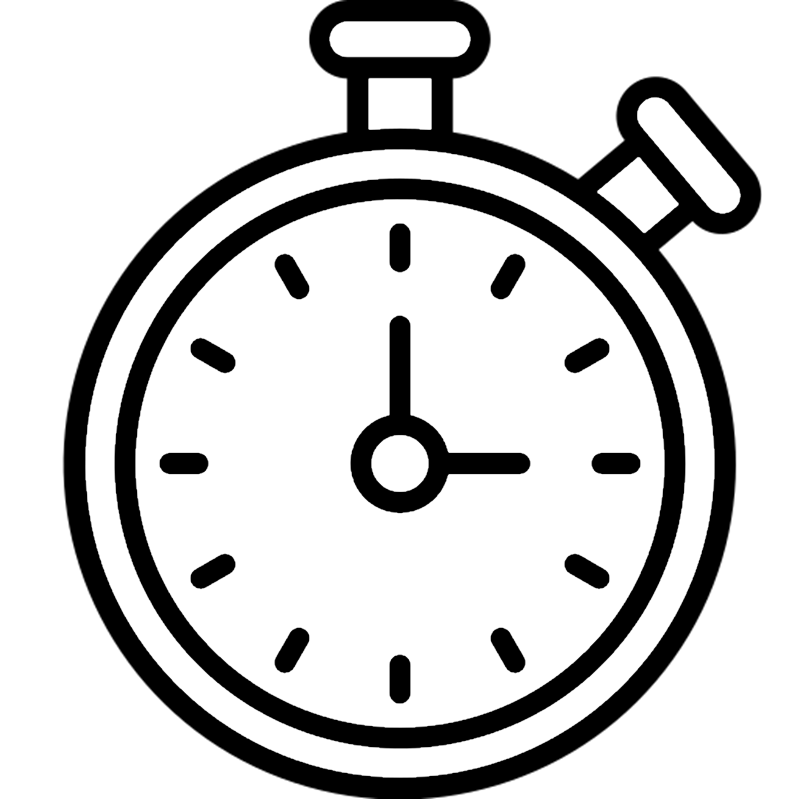 MMU
MMU
MMU
MMU
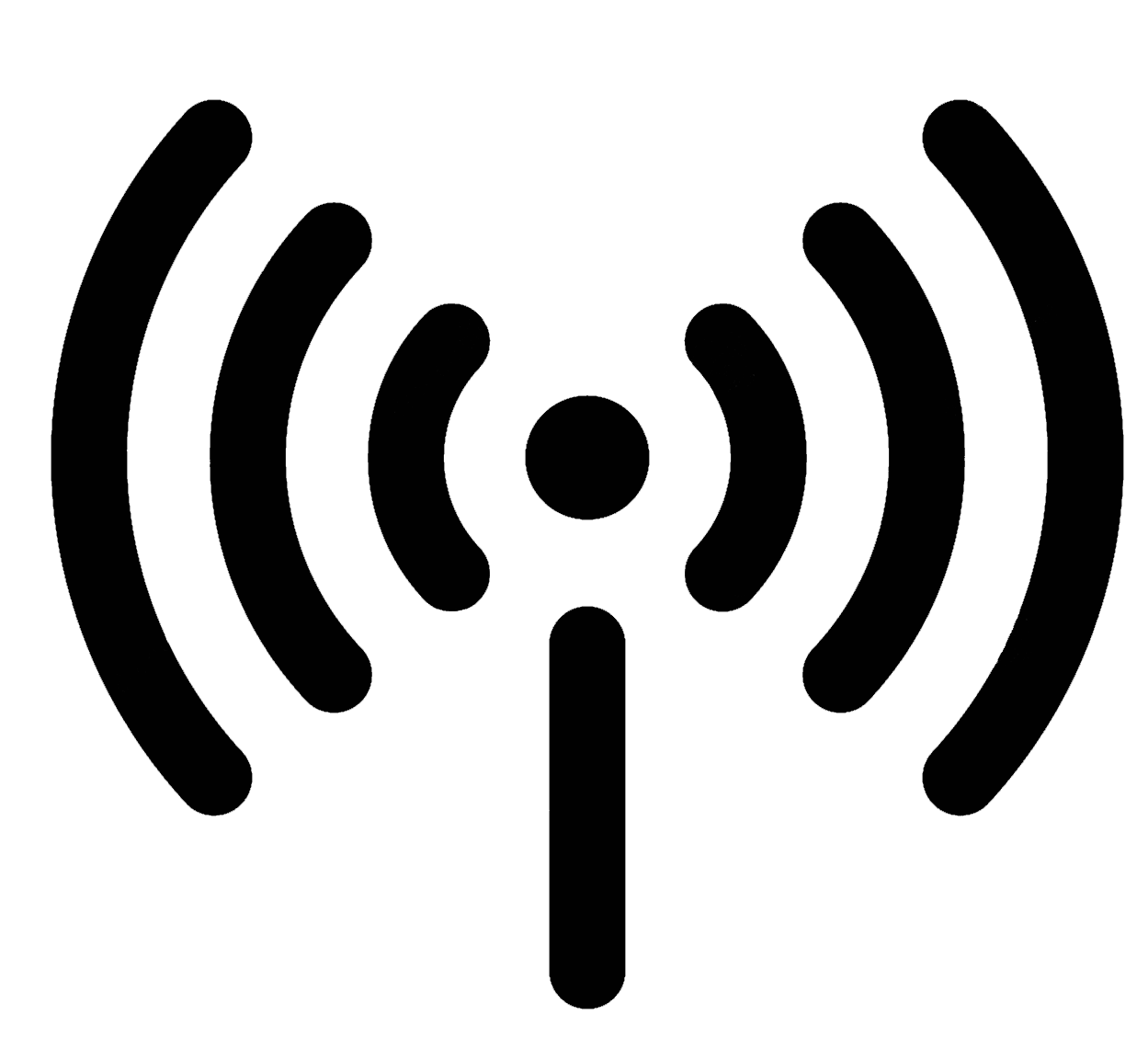 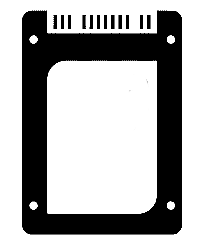 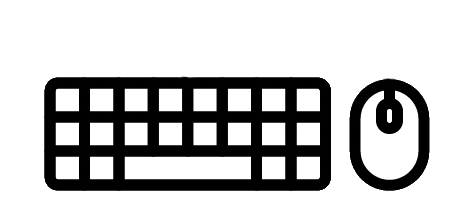 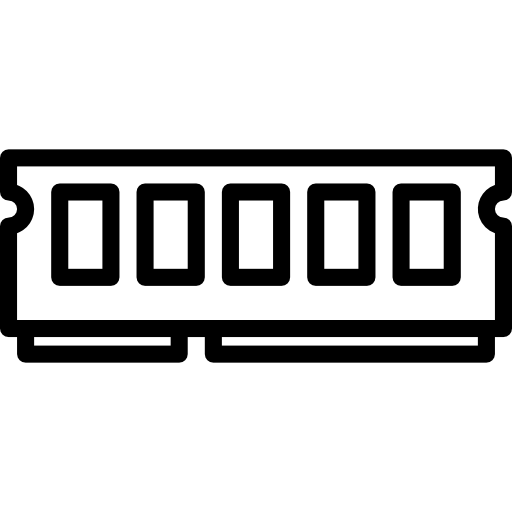 RAM
SSD
UX devices
Network
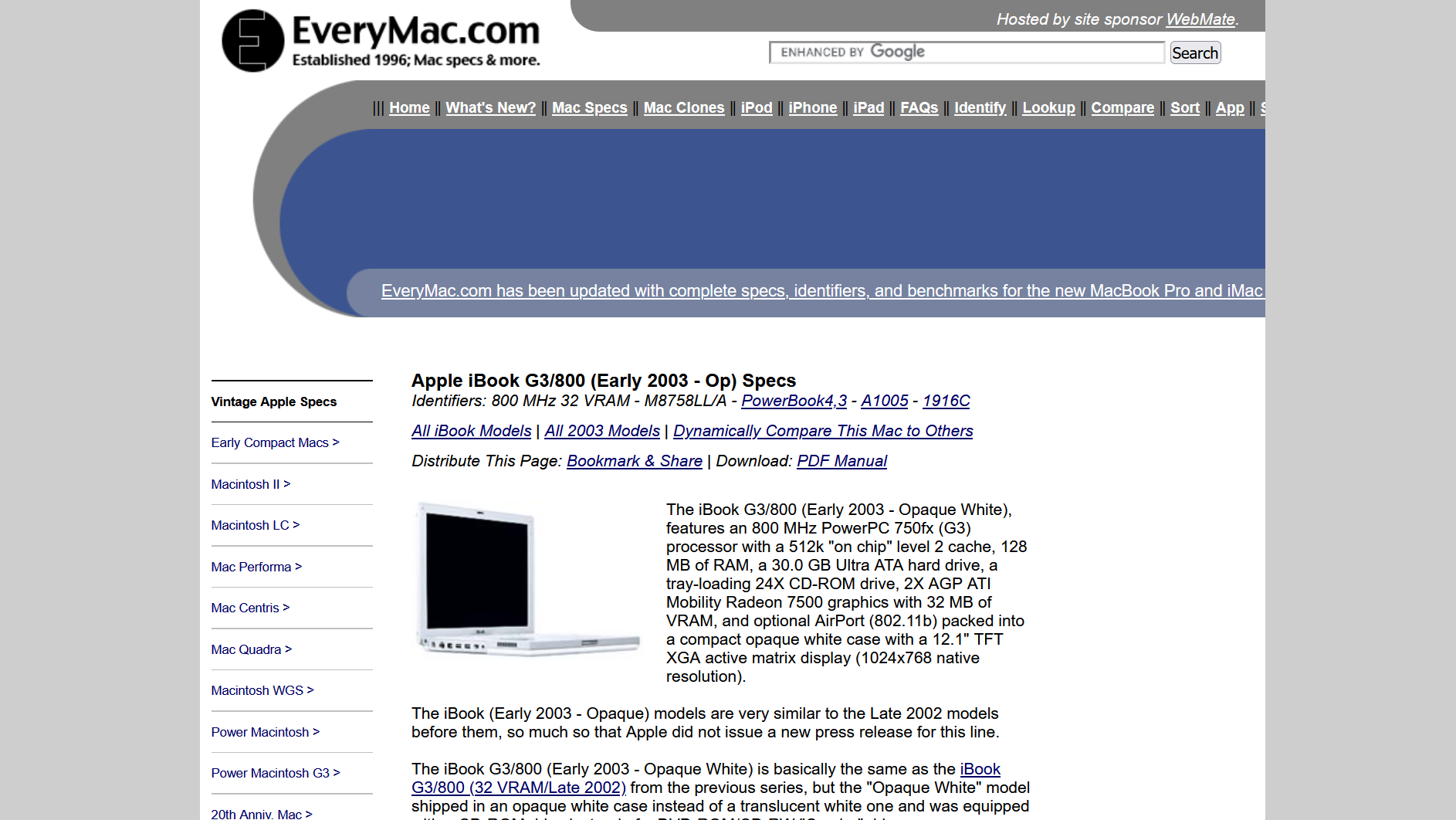 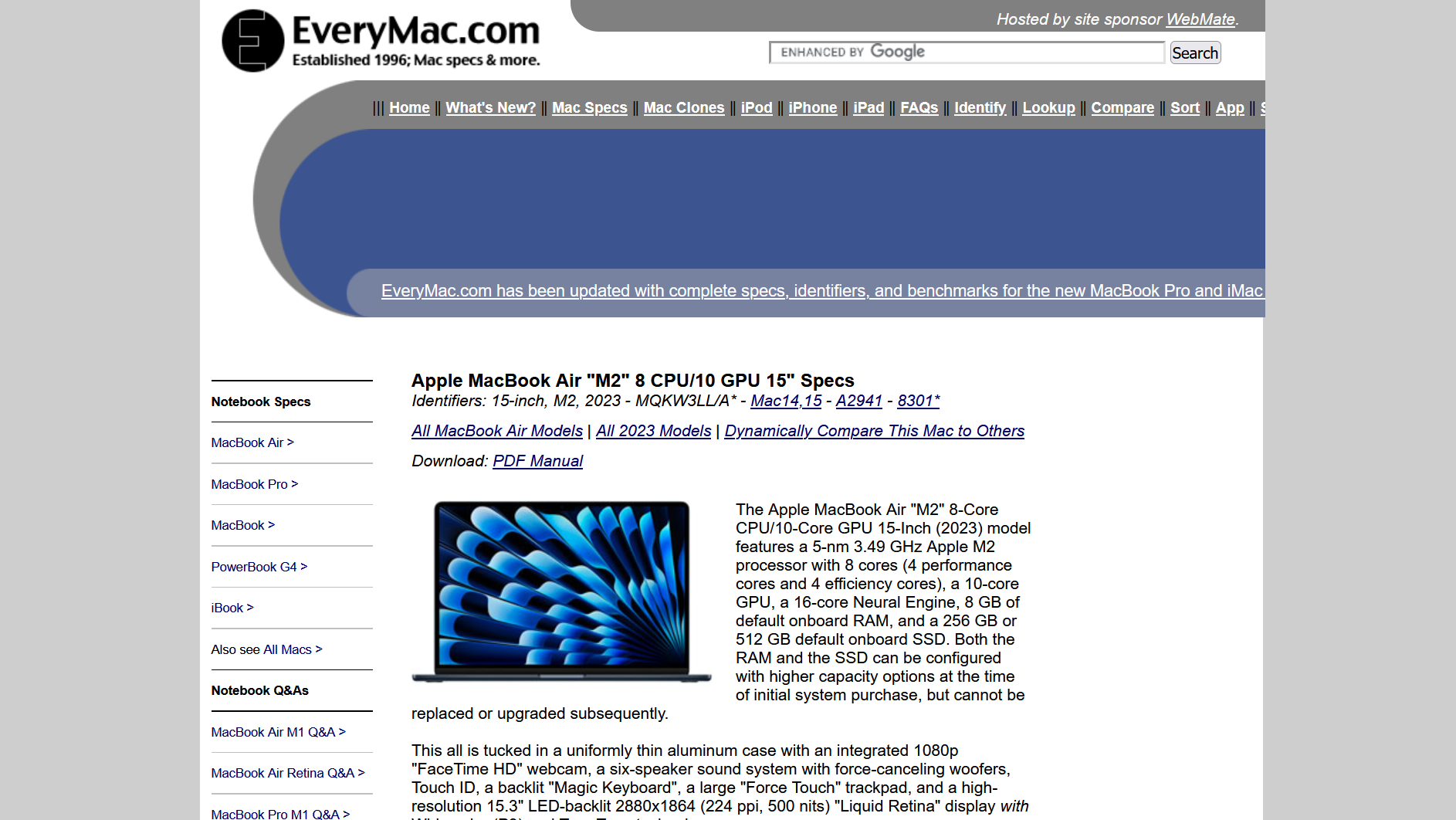 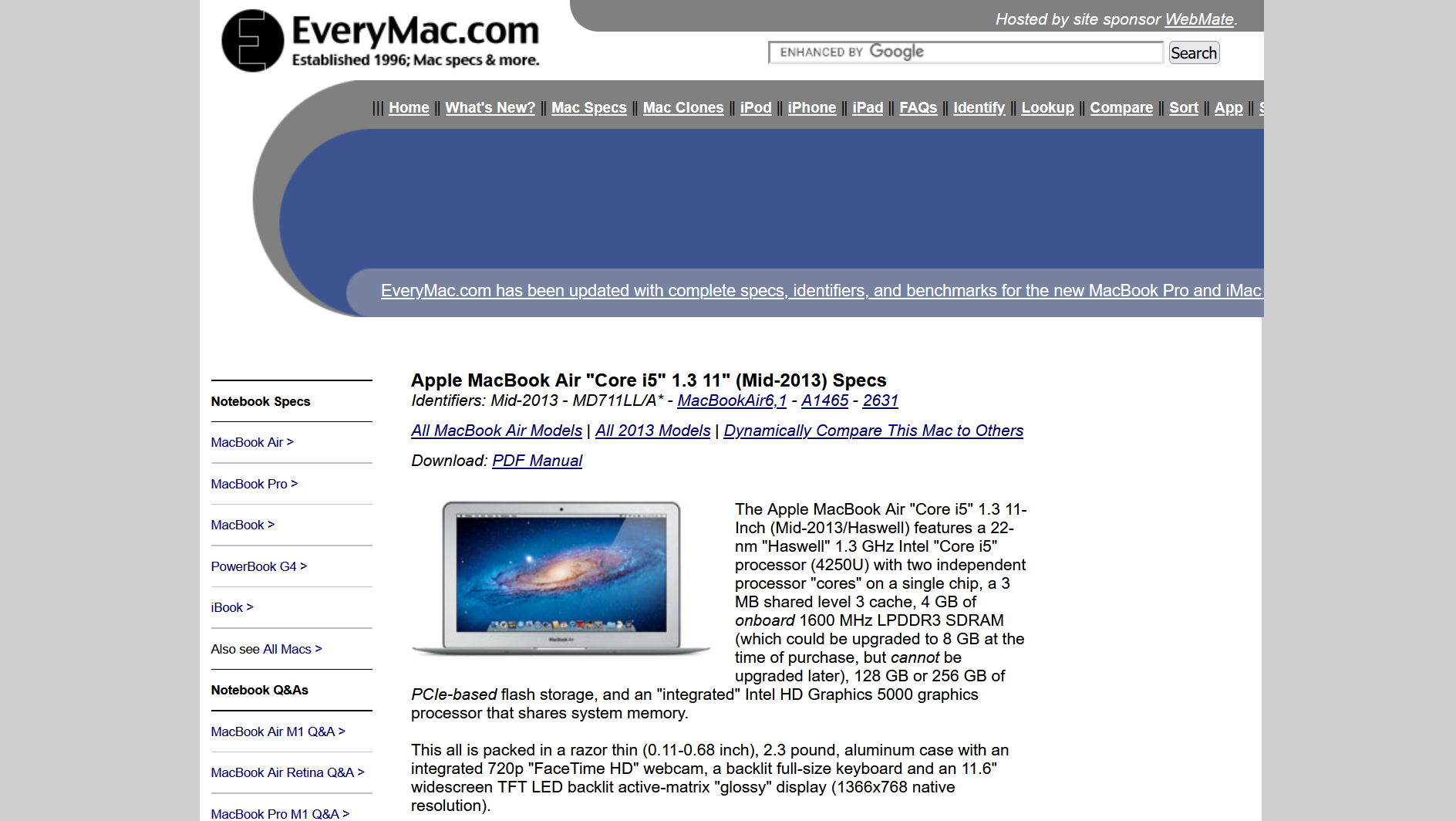 CPU speeds have gone up by 4.36x.
The number of cores has gone up by 36x!
[Speaker Notes: [Note that these laptops are from 2003, 2013, and 2023---a snapshot of laptop specs at 10 year intervals.]

[Ref: https://everymac.com/systems/apple/ibook/specs/ibook_800_2.html and similar pages.]]
Process X’s
virtual memory
Process Y’s
virtual memory
Cross-process Synchronization: Semaphores
Static data
Static data
Code
Code
Heap+stack
Heap+stack
Recall that, via the shmget() system call, two processes can map a single set of physical pages into both of the virtual address spaces
Suppose that two processes share the memory pages corresponding to the heap and the global variable section
Both processes have separate code regions and separate stacks, and thus could be executing completely different functions at a particular time!
However, both functions can manipulate the data structures in the shared heap and global variable section
Problems may arise if the processes access the data structure in parallel!
Other stuff
Other stuff
Kernel memory
Kernel memory
User memory
User memory
Stack
Stack
Heap
Heap
Static data
Static data
Code
Code
Physical RAM
[Speaker Notes: [Ref: https://linux.die.net/man/7/sem_overview
        https://linux.die.net/man/3/sem_init
        https://linux.die.net/man/3/sem_post
        https://linux.die.net/man/3/sem_wait]]
Cross-process Synchronization: Semaphores
struct {
   int val;
   struct node* next;
} node;
struct node* head = nullptr;

//Insert a new node into a list
//whose values ascend.
void insert(struct node* new_node) {
   if (head == nullptr) {
      head = new_node;
      new_node->next = nullptr;
      return;
   }
   
   if (new_node->val <= head->val) {
      new_node->next = head;
      head = new_node;
      return;
   }
Recall that, via the shmget() system call, two processes can map a single set of physical pages into both of the virtual address spaces
Suppose that two processes share the memory pages corresponding to the heap and the global variable section
Both processes have separate code regions and separate stacks, and thus could be executing completely different functions at a particular time!
However, both functions can manipulate the data structures in the shared heap and global variable section
Problems may arise if the processes access the data structure in parallel!
[Speaker Notes: [Ref: https://linux.die.net/man/7/sem_overview
        https://linux.die.net/man/3/sem_init
        https://linux.die.net/man/3/sem_post
        https://linux.die.net/man/3/sem_wait]]
Cross-process Synchronization: Semaphores
struct {
   int val;
   struct node* next;
} node;
struct node* head = nullptr;

//Insert a new node into a list
//whose values ascend.
void insert(struct node* new_node) {
   if (head == nullptr) {
      head = new_node;
      new_node->next = nullptr;
      return;
   }
   
   if (new_node->val <= head->val) {
      new_node->next = head;
      head = new_node;
      return;
   }

   //If we get here, we know that
   //the list has at least one item
   //and that new_node shouldn't go
   //at the very beginning of the
   //list. During every iteration of
   //the loop, we know that
   //curr != nullptr and that
   //new_node->val > curr->val.
   struct node* curr = head;
   while (curr->next != nullptr) {
      if (new_node->val <= 
               curr->next->val) {
         new_node->next = curr->next;
         curr->next = new_node;
         return;
      }
   }
    
   //new_node was the largest item
   //in the list, so add it to the
   //end!
   curr->next = new_node;
   new_node->next = nullptr;
}
Recall that, via the shmget() system call, two processes can map a single set of physical pages into both of the virtual address spaces
Suppose that two processes share the memory pages corresponding to the heap and the global variable section
Both processes have separate code regions and separate stacks, and thus could be executing completely different functions at a particular time!
However, both functions can manipulate the data structures in the shared heap and global variable section
Problems may arise if the processes access the data structure in parallel!
Cross-process Synchronization: Semaphores
struct {
   int val;
   struct node* next;
} node;
struct node* head = nullptr;

void insert(struct node* new_node) {
   if (head == nullptr) {
      head = new_node;
      new_node->next = nullptr;
      return;
   }
   
   if (new_node->val <= head->val) {
      new_node->next = head;
      head = new_node;
      return;
   }

   struct node* curr = head;
   while (curr->next != nullptr) {
      if (new_node->val <= 
               curr->next->val) {
         new_node->next = curr->next;
         curr->next = new_node;
         return;
      }
   }
    
   curr->next = new_node;
   new_node->next = nullptr;
Suppose that two processes on a dual-core machine store a list in the shared heap and global variable pages
Remember that head lives in the shared global variable area, and that the nodes reside in the shared heap
Imagine that the list currently holds the values 3510
Suppose that:
The first process on the first core tries to insert 1 and gets to here before being kicked off the CPU
Then, the second process on the second core tries to insert 2, and gets to here before being kicked off the CPU
Then, the first process runs again . . .
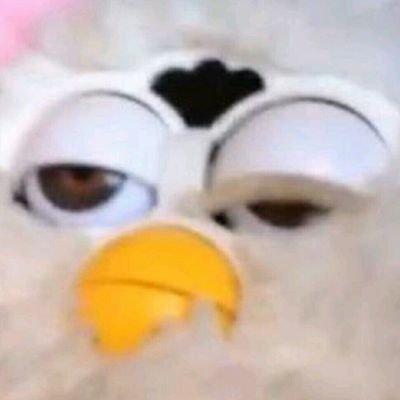 Process 2
Process 1
new_node
new_node
1
2
10
5
3
Process 2’s update is lost!
head
Cross-process Synchronization: Semaphores
struct {
   int val;
   struct node* next;
} node;
struct node* head = nullptr;

void insert(struct node* new_node) {
   if (head == nullptr) {
      head = new_node;
      new_node->next = nullptr;
      return;
   }
   
   if (new_node->val <= head->val) {
      new_node->next = head;
      head = new_node;
      return;
   }

   struct node* curr = head;
   while (curr->next != nullptr) {
      if (new_node->val <= 
               curr->next->val) {
         new_node->next = curr->next;
         curr->next = new_node;
         return;
      }
   }
    
   curr->next = new_node;
   new_node->next = nullptr;
sem_t sem;
void setup(){
    sem_init(&sem, ..., 1);
}

sem_wait(&sem);

sem_post(&sem);
To avoid problems like this, the two processes must synchronize their accesses to shared memory
A POSIX semaphore provides one possible coordination mechanism
Abstractly speaking, a semaphore is an integer whose value cannot drop below 0
sem_init(sem_t *sem, ..., unsigned int value): Initialize the semaphore (which lives in a shared page) to the given value
sem_wait(sem_t *sem): Decrement the semaphore value
Returns immediately if the value is currently greater than 0 (and thus can be decremented immediately)
Blocks if the semaphore value is currently 0, and only unblocks once the value rises above 0
sem_post(sem_t *sem): Increment the semaphore value, possibly unblocking another process who is stuck in sem_wait()
Cross-process Synchronization: Semaphores
struct {
   int val;
   struct node* next;
} node;
struct node* head = nullptr;

void insert(struct node* new_node) {
   if (head == nullptr) {
      head = new_node;
      new_node->next = nullptr;
      return;
   }
   
   if (new_node->val <= head->val) {
      new_node->next = head;
      head = new_node;
      return;
   }

   struct node* curr = head;
   while (curr->next != nullptr) {
      if (new_node->val <= 
               curr->next->val) {
         new_node->next = curr->next;
         curr->next = new_node;
         return;
      }
   }
    
   curr->next = new_node;
}
sem_t sem;
void setup(){
    sem_init(&sem, ..., 1);
}

sem_wait(&sem);

sem_post(&sem);
Improper balancing of sem_wait()s and sem_post()s will lead to problems!
For example, if insert() contains no sem_post()s at all, then only one insert() will happen and then the program will hang
Suppose that P1 runs on the first core, invoking setup() (setting the semaphore to 1) and starting to execute insert() (thereby decrementing the semaphore to 0)
Now, P2 runs on another core and calls insert(); P2 tries to decrement the semaphore, but must block until the semaphore is incremented to at least 1
P1 exits but never increments the semaphore, blocking P2 forever!
Cross-process Synchronization: Semaphores
struct {
   int val;
   struct node* next;
} node;
struct node* head = nullptr;

void insert(struct node* new_node) {
   if (head == nullptr) {
      head = new_node;
      new_node->next = nullptr;
      return;
   }
   
   if (new_node->val <= head->val) {
      new_node->next = head;
      head = new_node;
      return;
   }

   struct node* curr = head;
   while (curr->next != nullptr) {
      if (new_node->val <= 
               curr->next->val) {
         new_node->next = curr->next;
         curr->next = new_node;
         return;
      }
   }
    
   curr->next = new_node;
}
sem_t sem;
void setup(){
    sem_init(&sem, ..., 1);
}

sem_wait(&sem);

sem_post(&sem);
Missing just one sem_post() will cause the same problem, but the problem will take longer to manifest
Using C++ destructors can ensure that a piece of code executes regardless of which return flow a function uses
A C++ constructor defines code that runs when a struct or class is created (e.g., on the stack or via new)
A C++ destructor defines code that runs when a struct or class is destroyed
Ex: A local variable’s stack frame is destroyed
Ex: A heap variable (i.e., a new-allocated variable) is delete’d
[Speaker Notes: If just one sem_post() is missing(), the problem will take longer to manifest because several paths in the insert() function *do* call sem_post(). So, only when insert() takes the path that doesn’t call sem_post() will the problem manifest.]
Cross-process Synchronization: Semaphores
struct {
   int val;
   struct node* next;
} node;
struct node* head = nullptr;

void insert(struct node* new_node) {
   if (head == nullptr) {
      head = new_node;
      new_node->next = nullptr;
      return;
   }
   
   if (new_node->val <= head->val) {
      new_node->next = head;
      head = new_node;
      return;
   }

   struct node* curr = head;
   while (curr->next != nullptr) {
      if (new_node->val <= 
               curr->next->val) {
         new_node->next = curr->next;
         curr->next = new_node;
         return;
      }
   }
    
   curr->next = new_node;
}
sem_t sem;
void setup(){
    sem_init(&sem, ..., 1);
}

typedef struct {
    sem_t* s_;
    
    //Constructor
    sem_guard(sem_t* s) {
        s_ = s;
        sem_wait(s_);
    }
    
    //Destructor
    ~sem_guard() {
        sem_post(s_);
    }
} sem_guard;
sem_guard sg(&sem);
 //Ensures that the
 //semaphore will be
 //released regardless
 //of how the function
 //returns!
Semaphore: Usage Models
Depending on the maximum allowed value of a semaphore, a program can implement different synchronization semantics
The maximum value for a binary semaphore is 1
This is the kind of semaphore used in the example from the previous slides
A binary semaphore is helpful for implementing mutual exclusion: guaranteeing that, at any given time, at most one process can execute the code protected by the semaphore—the code becomes a critical section
The maximum value for a counting semaphore is N
A counting semaphore is useful for capping the number of parallel processes that can interact with a service (e.g., a database) at any given time
A counting semaphore is also useful when, at any given time, a system has between 0 and N work items to handle
The system creates a worker pool of M <= N processes
When a new work item arrives, the system increments the semaphore
Each worker process loops infinitely, decrementing the semaphore (blocking if necessary) and processing a work item
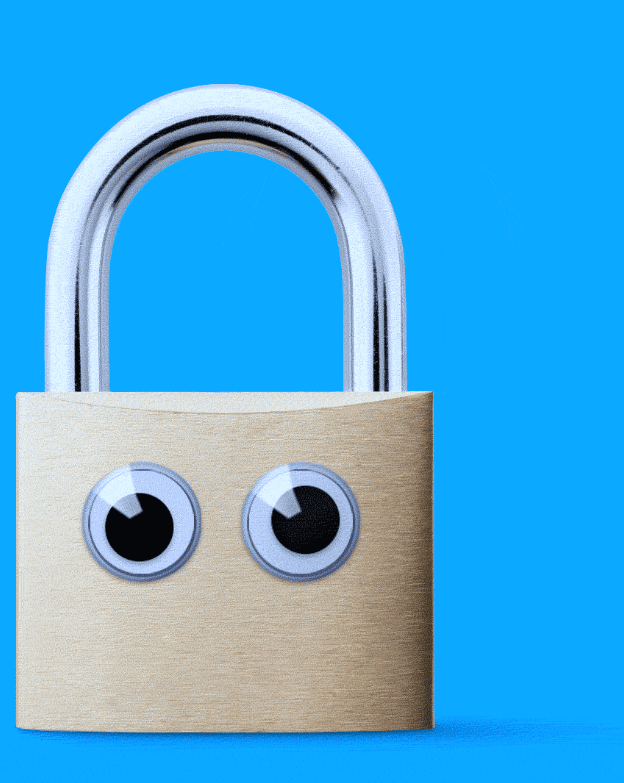 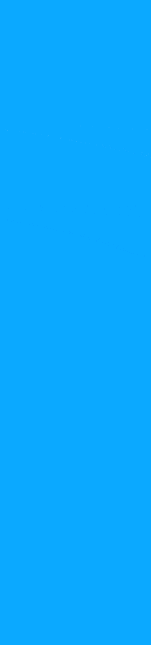 Synchronization via Locks
A lock provides the same mutual exclusion semantics that a binary semaphore provides
A std::mutex object defines two primary functions
lock() acquires exclusive ownership of the lock, blocking until no other thread owns the lock
unlock() release exclusive ownership of the lock
The code executed between the lock() and unlock() represents a critical section that is protected by mutual exclusion!
A std::scoped_lock acquires one or more locks in its constructor, and releases them in its destructor (similar to sem_guard)
[Speaker Notes: [Ref: https://en.cppreference.com/w/cpp/thread/mutex
        https://en.cppreference.com/w/cpp/thread/scoped_lock]]
Lecture 19: Race Conditions via the Shell
/bin/echo handoff | cat
/bin/echo handoff > handoff.txt & cat handoff.txt
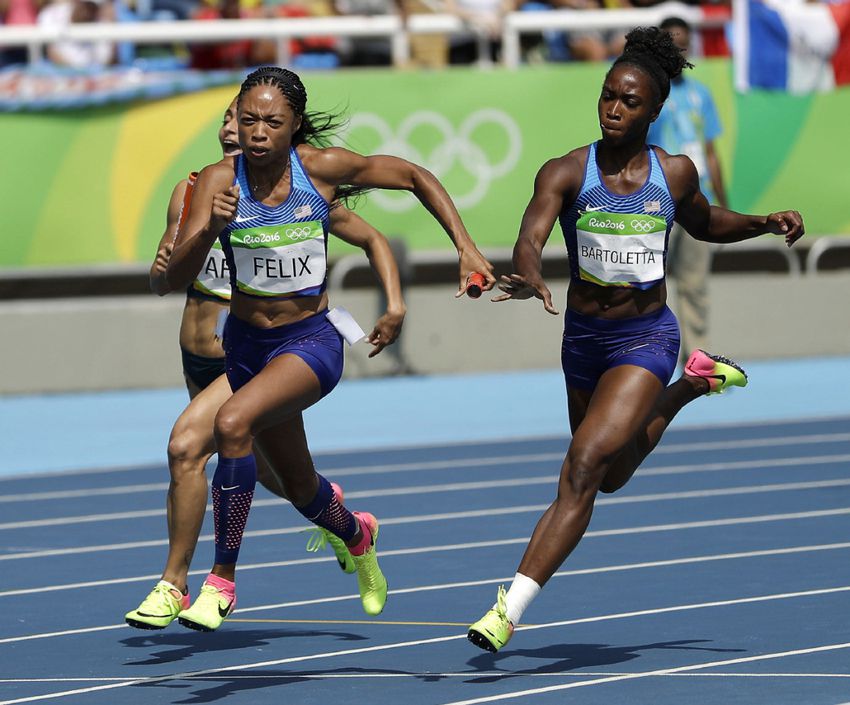 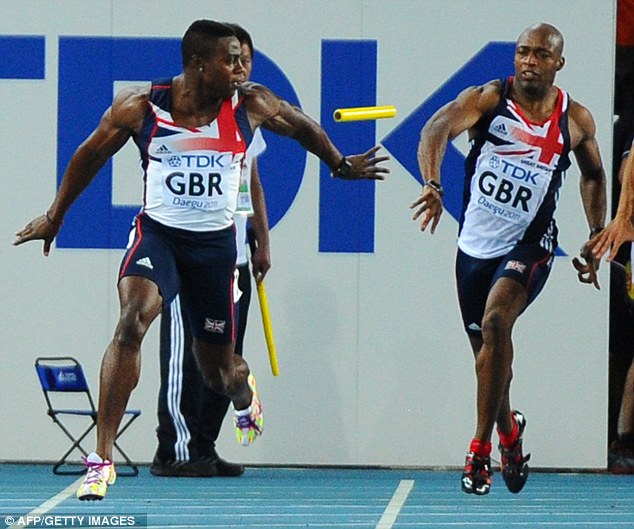 In the second example, the two processes run in parallel and try to synchronize via handoff.txt 
However, echo can write the file at its own pace (subject to when the kernel schedules echo)
Similarly, cat can read the file at its own pace (subject to when the kernel schedules cat)
So, there’s no real coordination here!
In the first example, the two processes run in parallel but synchronize through the pipe!
cat will process the output of echo as that output is generated, blocking whenever no data is ready
Similarly, echo will eventually block if cat is not ready to receive new data
[Speaker Notes: The `cat [file1] [file2] …` program will read the specified files, concatenate their contents, and write the concatenated content to stdout. If no filenames are provided, `cat` just writes stdin to stdout.

[Note that some shells implement a “builtin” version of `echo`, such that running `echo` from the shell prompt will not actually cause a separate `echo` process to be created, but will instead just execute code within the shell process itself. This is (somewhat cryptically) mentioned by the man page for `echo` (https://linux.die.net/man/1/echo), which says that “NOTE: your shell may have its own version of echo, which usually supersedes the version described here.” In the examples above, the use of a full path for `echo` (i.e. `/bin/echo`) ensures that the shell uses the standalone executable version of `echo`.]]
Race Conditions in Memory
A data race in memory occurs when multiple processes . . .
try to access the same memory location concurrently (i.e., at the same time) . . .
without synchronization, and . . .
at least one of the accesses is a write
The result of a data race is undefined behavior!
If the concurrent accesses are all writes, there is no guarantee about which write will “win” (i.e., be the final one)
If the concurrent accesses are a combination of reads and writes, then:
There is no guarantee about which version of the memory location a read will consume (i.e., the old value? a value created by a concurrent write?)
If there are multiple writes, there is no guarantee about which write will “win”
The Fundamental Law of Synchronization
THOU SHALT NOT HAVE DATA RACES
If two threads access the same memory location
concurrently and without synchronization, both
accesses must be reads!
The Fundamental Law of Synchronization
In the list example, the insert() function reads and writes several distinct memory locations (namely, the head pointer and the various next pointers of list nodes)
So, if multiple processes are trying to execute insert(), there are race conditions on the memory locations storing the pointer variables
Using semaphores or locks, we ensure that each call to insert() executes atomically
Atomicity means that the instructions in different calls to insert() cannot be interleaved—different calls cannot overlap, but must happen serially
So, there are no data races on the pointers!
void insert(struct node* new_node) {
   if (head == nullptr) {
      head = new_node;
      new_node->next = nullptr;
      return;
   }
   
   if (new_node->val <= head->val) {
      new_node->next = head;
      head = new_node;
      return;
   }

   struct node* curr = head;
   while (curr->next != nullptr) {
      if (new_node->val <= 
               curr->next->val) {
         new_node->next = curr->next;
         curr->next = new_node;
         return;
      }
   }
    
   curr->next = new_node;
   new_node->next = nullptr;
}